행사 제목
멋진 전단 만들기
이와 같은 개체 틀 텍스트를 바꾸려면 개체 틀 텍스트를 선택하고 고유한 내용을 입력하면 됩니다.
텍스트에 글머리 기호를 추가하거나 삭제하려면 [홈] 탭의 [글머리 기호] 단추를 사용합니다.
사진을 바꾸려면 기존 사진을 삭제한 다음 [삽입] > [그림]에서 자신의 고유한 사진을 추가합니다.
여기에 사진에 대한 캡션을 추가하세요.
행사 날짜 행사 시간
행사장 주소, 우편 번호
회사 이름
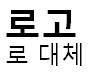 주소, 우편 번호
전화 | 전자 메일 주소 | 웹 주소
[Speaker Notes: 이 전단을 변경하려면 예제 콘텐츠를 사용자 고유의 콘텐츠로 바꿔보세요. 빈 프로젝트로 시작하려면 [홈] 탭의 [새 슬라이드] 단추를 눌러 새 페이지를 삽입합니다. 빈 개체 틀에 텍스트 및 그림을 입력합니다.]